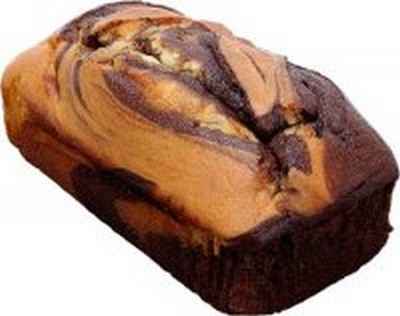 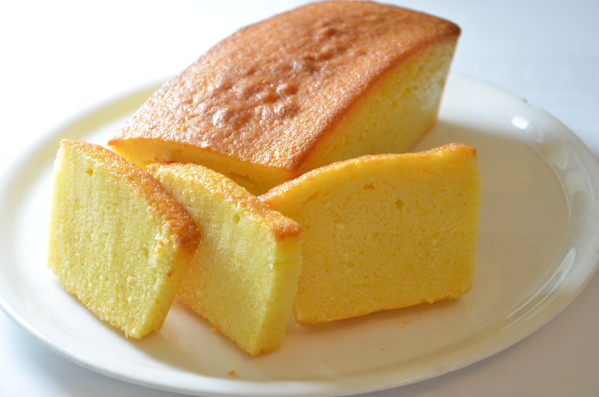 Appareils au beurre
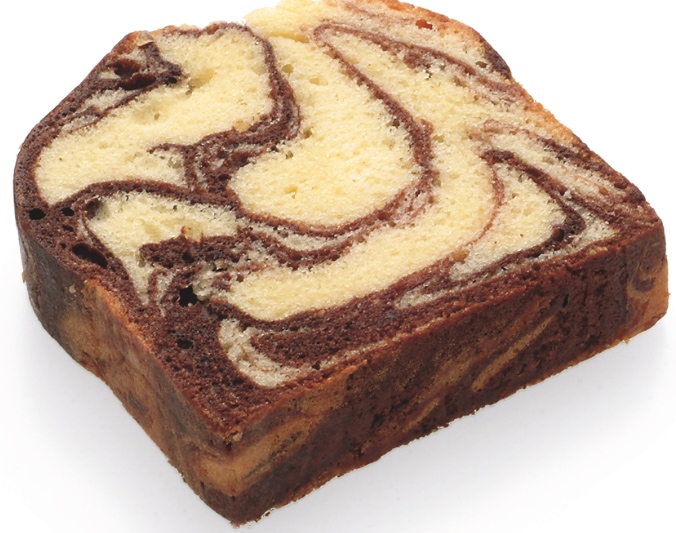 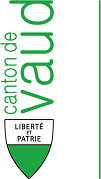 Cardinaux Yan
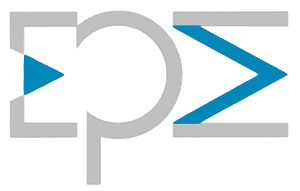 Appareils au beurre
Ils sont la base de la plupart des cakes
Il est très important de cuire ces appareils correctement : cuits trop vite, ils donnent une masse « grasse », autrement dit lourde, alors qu’une cuisson trop lente les dessèche
Plus l’appareil contient de beurre et de fruits, plus la cuisson devra être lente
Un beau cake doit être brun doré lorsqu’il sort du four, et selon la sorte avoir une « crevasse » sur le haut (formation de la tête)
Ingrédients
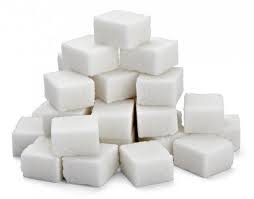 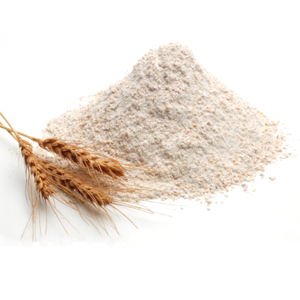 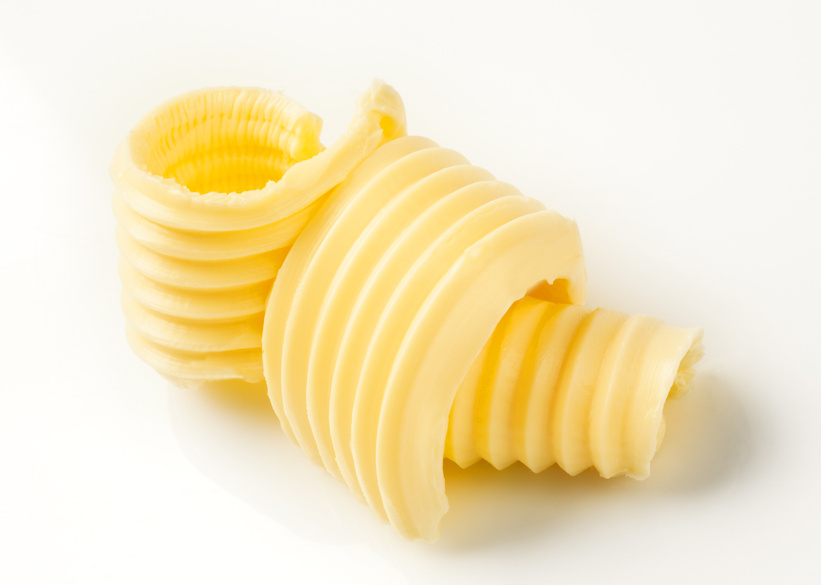 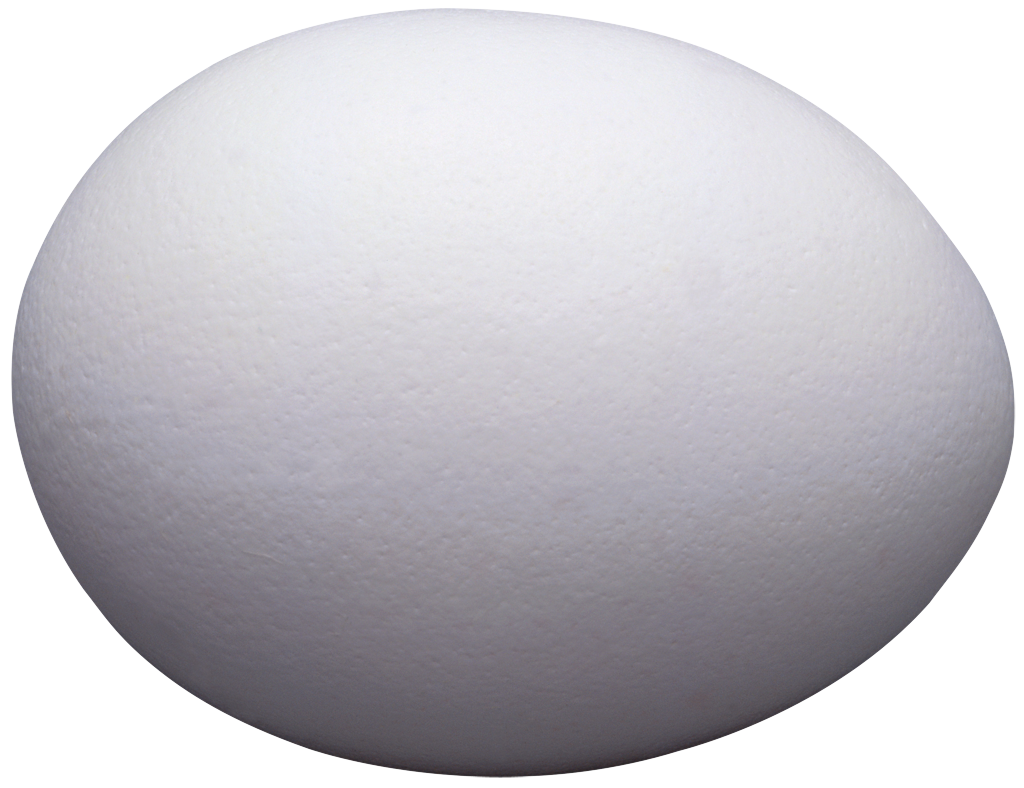 Autres matières premières et produits semi-finis
Autres matières premières et produits semi-finis
Schéma des recettes
Le poids du beurre, du sucre et de la farine est calculé par œufs (50 g)
On peut augmenter ou diminuer à volonté les parts de beurre, de sucre et de farine entre l’appareil le plus lourd et le plus léger
Elaboration
Elaboration d’un plum cake (avec formation de la tête)
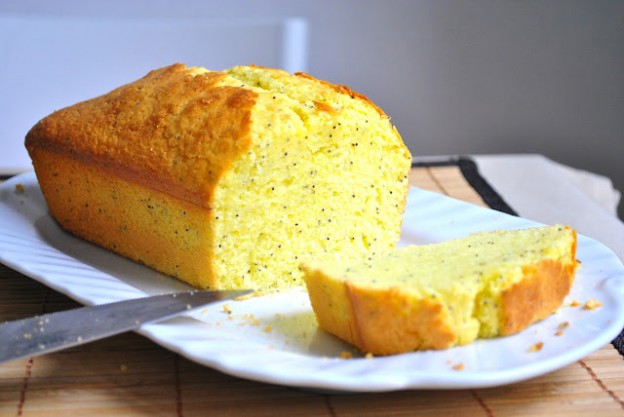 Informations
Caractéristiques
Forme : rectangulaire, bien bombé
Surface : fente régulière au milieu, plutôt mate, brillante une fois enduite d’abricoture et glacée
Consistance : tendre, pores fins
Conseils
Au lieu d’enfoncer la corne, entailler avec le couteau après le début de la cuisson
Informations
Sources d’erreur
Tête trop peu marquée : trop peu de poudre à lever, insuffisamment mélangé, entaillé trop tard, pas assez chaud à la cuisson
Côtés retombés, « graisseux » : trop chaud au moment d’enfourner, insuffisamment cuit
Pores fermés, lourd, compact : appareil sablonneux, insuffisamment mousseux
Fruits seulement dans la moitié inférieure du cake : appareil trop aéré, léger, trop de corps, fruits trop grossièrement hachés, non farinés
Elaboration d’un cake au citron (sans formation de la tête)
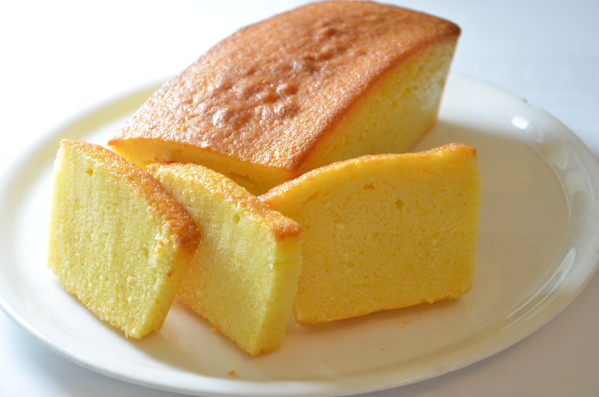 Informations
Caractéristiques
Forme : rectangulaire, haute
Surface : plate
Consistance : tendre, pores fins, humide
Conseils
Au choix : laisser le cake nature ou le saupoudrer de sucre glace, ou décorer avec un glaçage au citron
Informations
Sources d’erreur
Surface fendue, légère tête : appareil trop peu mousseux ou mélangé trop vivement, farine trop forte, four trop chaud
Gros volume, retombé : appareil trop aéré, trop de poudre à lever, insuffisamment mélangé